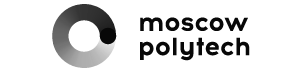 Применение маркетинговых инструментов в типографии «Линия График»
2024/2025
Куратор: Губанова Н.В.
Проблематика
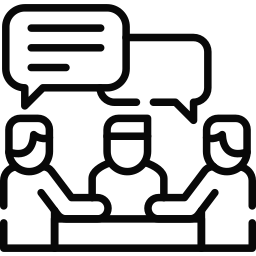 Упрощение процессов коммуникаций между исполнителем и заказчиком с применением информационных технологий.
Цель
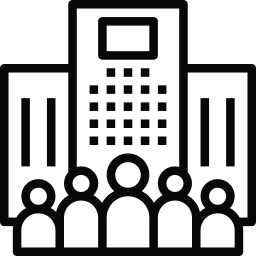 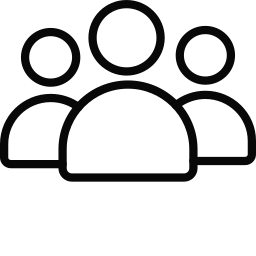 Проект упростит взаимодействия заказчиков и типографии на всех этапах выполнения заказа.
Актуальность
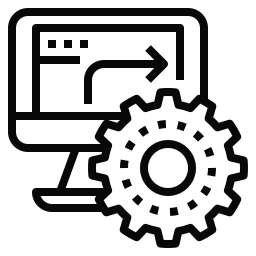 Любой бизнес должен расширятся. Автоматизация бизнес-процессов на сегодня является необходимым условием успешного развития бизнеса и расширения рыночного сегмента.
Ключевые задачи
Дополнить сайт функционалом работы с клиентами для автоматизации процессов
Создать платформу для отслеживания статуса заказа типографии
Ожидаемый продуктовый результат
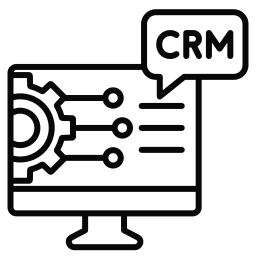 Создание CRM-системы для типографии ЛинияГрафик
Спасибо за внимание
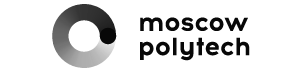